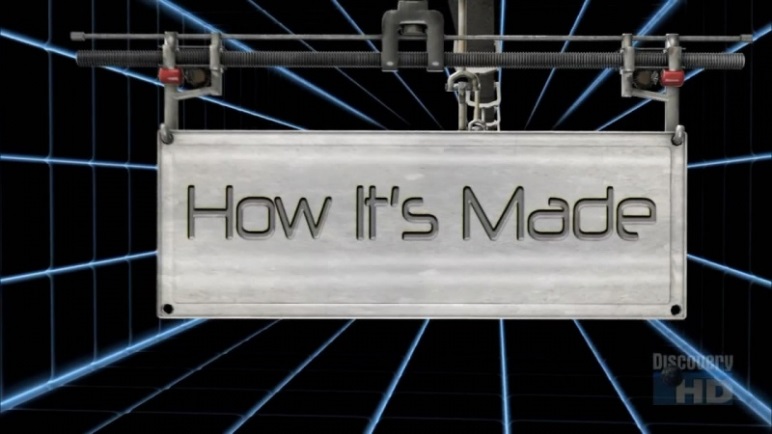 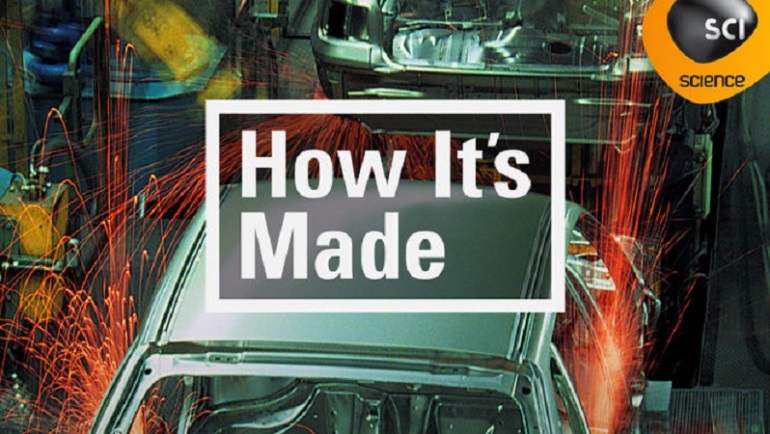 How Its Made
How it’s Made :   Cars  Motorbikes  Engines